Mass media materialالمحاضرة الخامسة
أ.م.د/محمد عمارة
أستاذ مساعد بقسم الإذاعة والتليفزيون
ووكيل كلية الإعلام لشؤن خدمة البيئة وتنمية المجتمع - جامعة جنوب الوادي
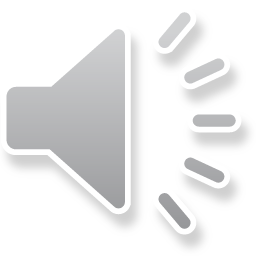 1.	Translate the following into Arabic :
Rumor, unlike information, is acted upon by those who participate in the diffusion process.
McQueen specifies several factors related to the flow of rumor.
1-	Rumor is  precipitated under the following conditions:
a)	it tends to flourish in situation which are ambiguous or problematic, or where is tension, unrest, anxiety.
b)	It is associated with the failure of the existing news channels or their inadequacy. Thus natural disasters create situations of anxiety and uncertainty and are accompanied by a breakdown of communication channels .
The case of inadequacy of news channels is represented either in war conditions generally or in closed institutions and bureaucracies hospitals, barracks, etc., where there is both a practice of secrecy and the occurrence of events of great importance to participants.
الترجمة
فالإشاعة بخلاف المعلومة تتم عن طريق أولئك الذين ساهموا في عملية نشرها. 
ويحدد ماكويل عدة عوامل ترتبط بتدفق الإشاعة.
1ـ فالإشاعة تندفع تحت الشروط الاتية:
أ) تتجه الإشاعة إلى الإزدهار في المواقف التي تتسم بالإلتباس والغموض أو في المواقف التي يصعب حلها أو حيث يكون هناك توتر أو قلق.
ب) ترتبط الإشاعة مع الفشل في إيجاد قنوات إخبارية وعدم كفايتها. وعلى ذلك فإن الكوارث الطبيعية تخلق مواقف من القلق النفسي وعدم التأكد، وتكون مصحوبة بالانهيار في قنوات الإتصال.
وتظهر حالة عدم كفاية القنوات الإخبارية أما في حالة ظروف الحرب بصفة عامة، أو في المؤسسات المغلقة أو المكاتب الحكومية. أو المستشفيات أو الثكنات العسكرية...إلخ. حيث تمارس السرية وحيث تنشأ أحداث لها أهمية كبيرة بالنسبة للمشاركين.
إنتهت المحاضرة